Антивірусніпрограми
Антивірусні програми –це				                 програми призначені					                 для захисту данних					                 і пристроїв компютера від				                 шкідливих програм(вірусів).
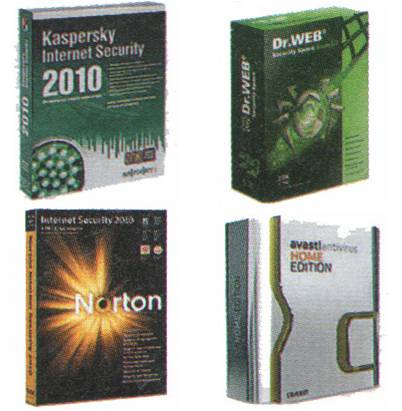 Класифікація антивірусних програм
Дитектори
Ревіз
ори
Ревізори
Ревіз
ори
Лікарі
Ревіз
ори
Монітори
Ревіз
ори
Сканери
Ревіз
ори
Блокувальники
Ревіз
ори
Функції комплексних антивірусних програм
Знаходячись резидентно в ОП перевіряють усі об’єкти до яких звертається користувач.
Проводять еврістичний аналіз.
Перевіряють електронну пошту.
Шукають віруси в архівах.
Лікують заражені файли,системні області.
Створють карантинну зону для підозрілих об’єктів.
Блокують несанкціоновані користувачем дії.